Транспорт будущего
Выполнили
Ученики 11 «А» 
Ляпина Вероника
Муракаев Эмиль
Чекин Артем
Шишова Дарья
Атомные автомобили
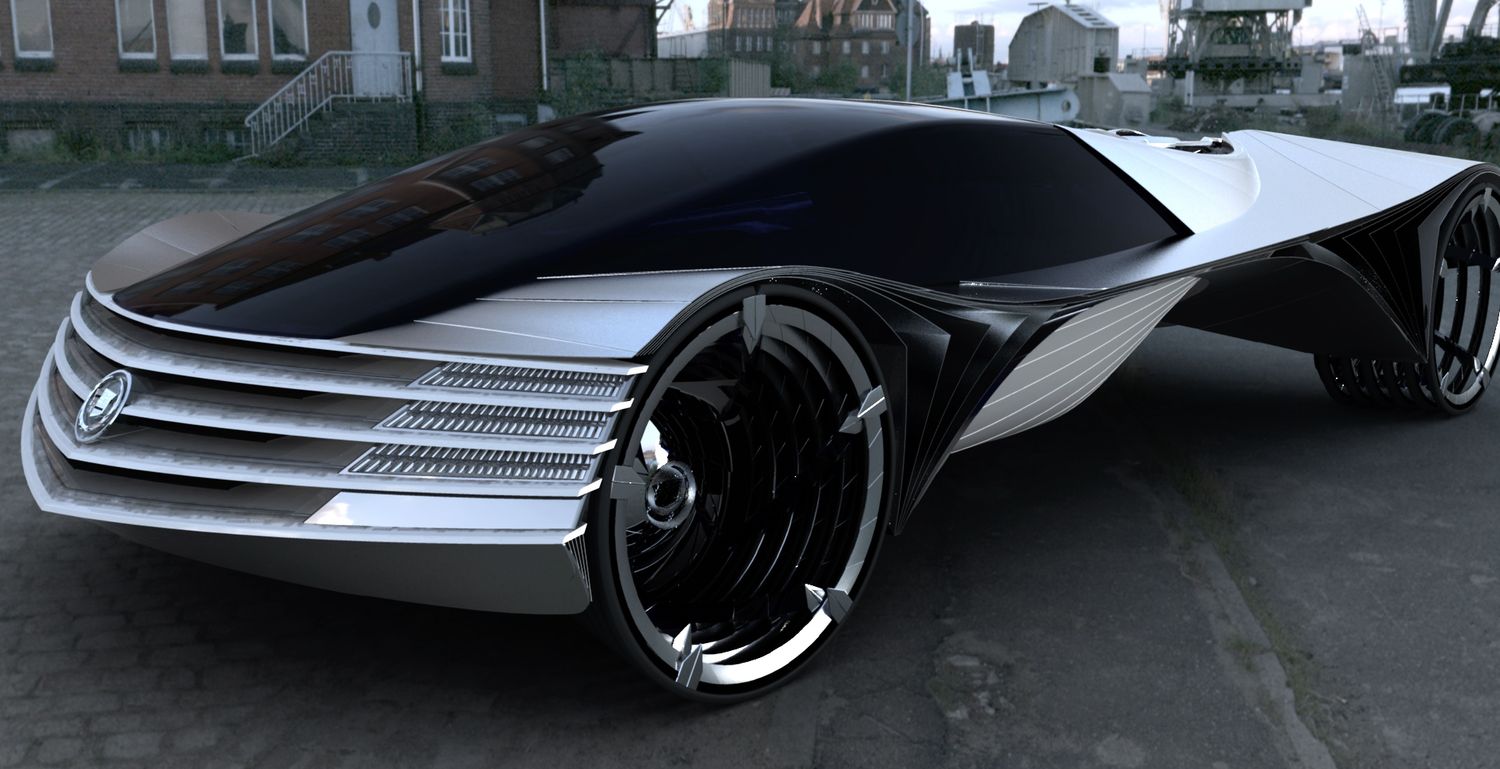 Суперкавитация
Martin Jetpaсk
Город велосипедов
Skylon
Sky Tran
Гиперпетля
Струнный транспорт Юницкого
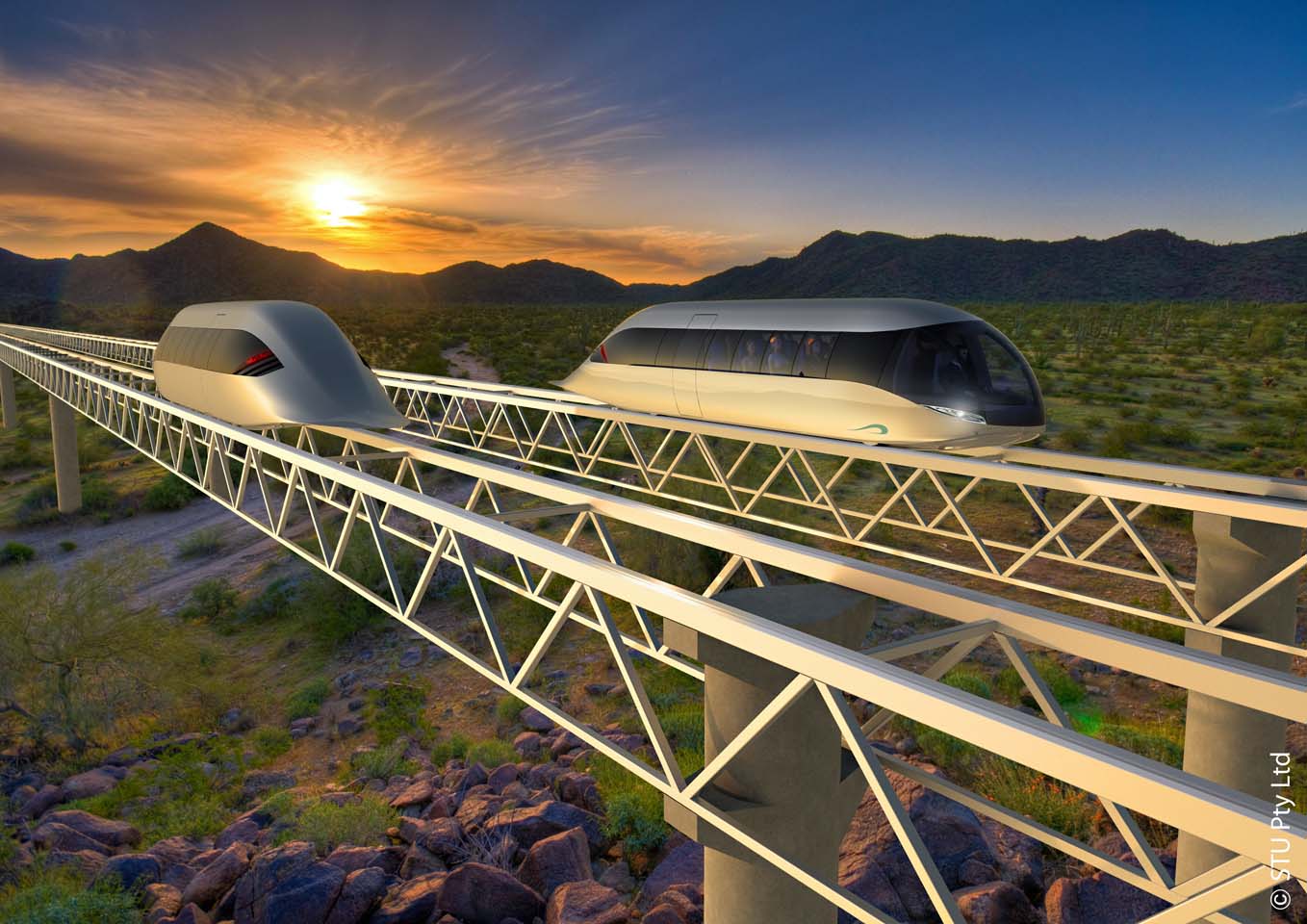 Спасибо за внимание!